Google форми в освітньому процесі
Підготувала: Каминіна А.Е.
Це просто!
Google Форми – це зручний інструмент, за допомогою якого можна легко і швидко планувати, складати опитування, анкети, тести та вікторини, а також збирати іншу інформацію
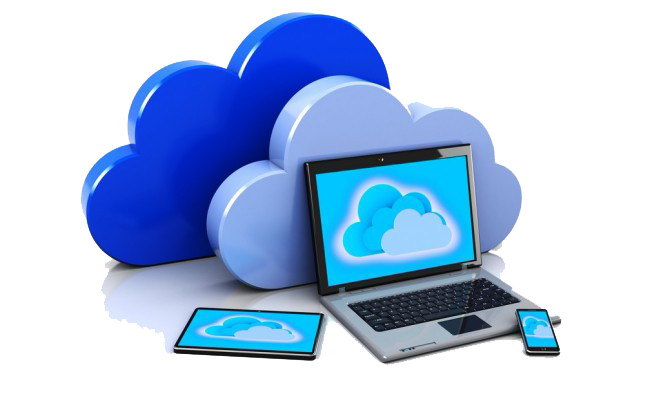 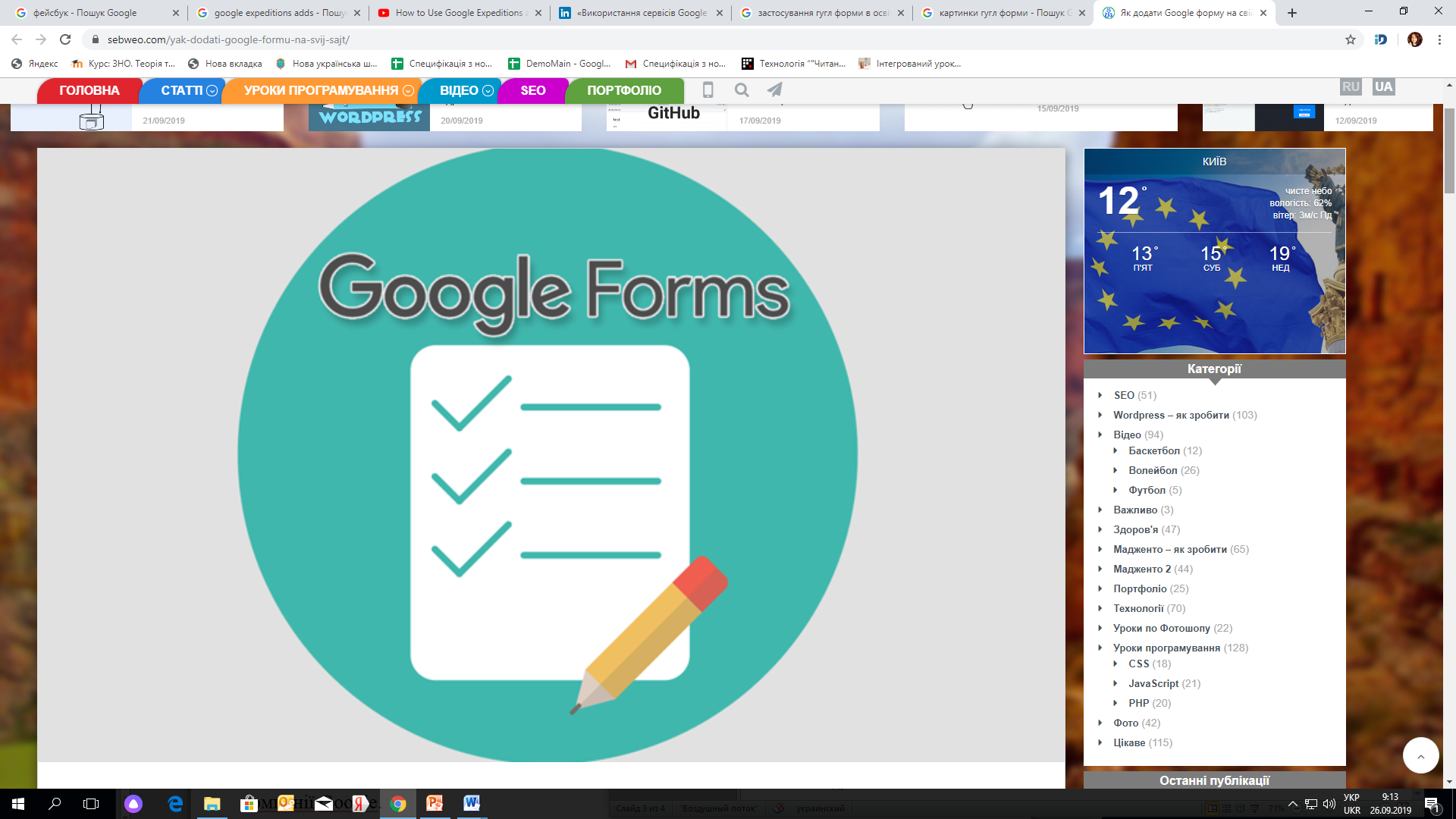 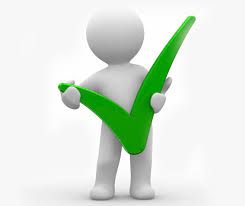 Анкети
Тести
Google Форма
Онлайн конкурси
Вікторини
Опитування
Алгоритм створення Google Форми
Ресурси на допомогу:
https://www.google.com/intl/uk_ua/forms/about/
Дякую за увагу!
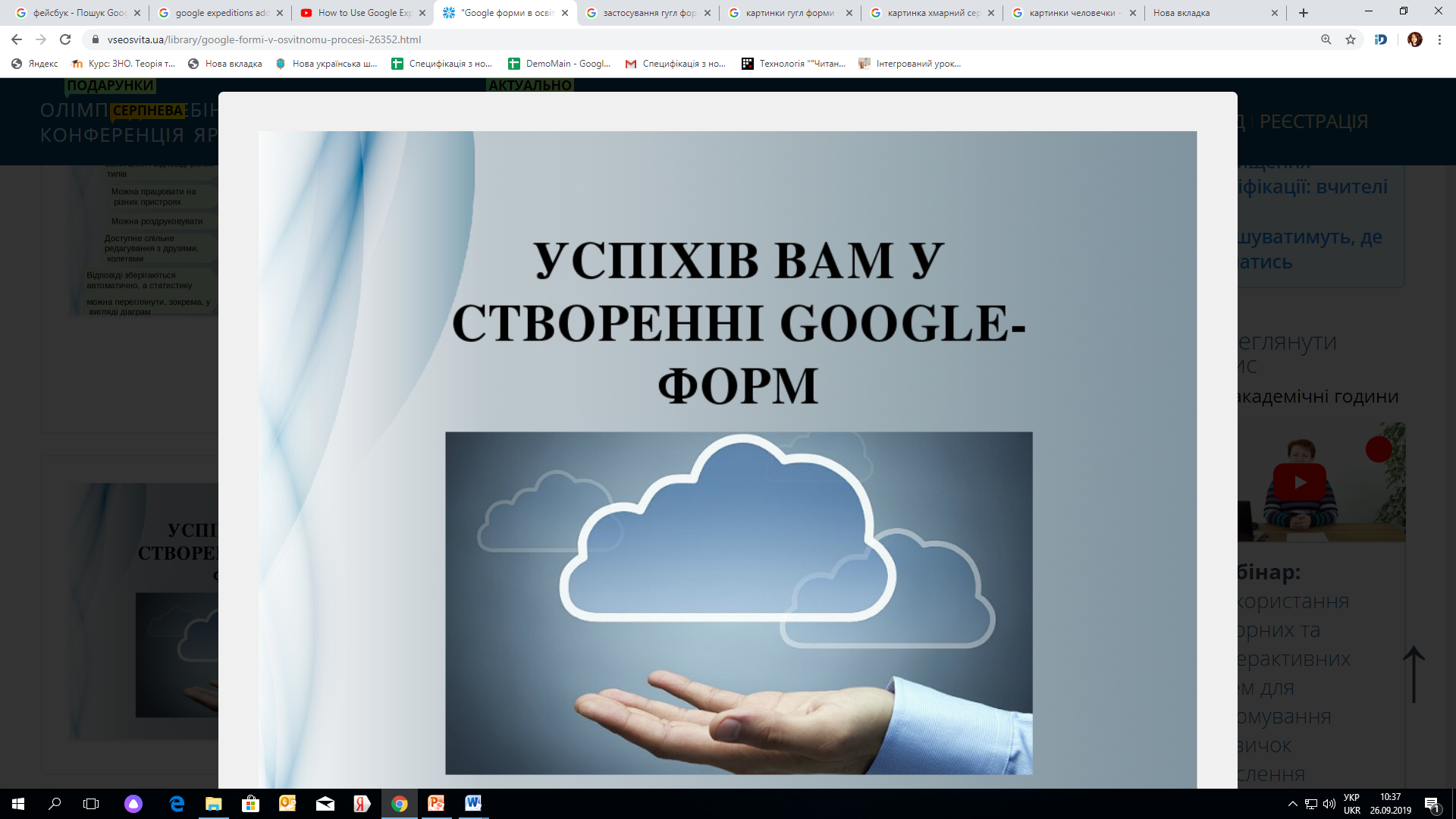